welcome
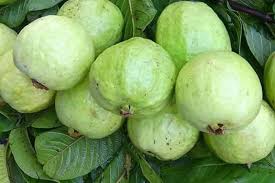 Teacher`s Identify
Md Abu bkar siddik
Super
Kornoshuti dakhil madrasha
Kamarkhond,sirajgonj.
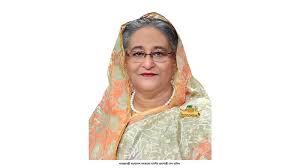 Who is this woman?
What is  her name?
Her name is shekh Hasin
She is prime minister of bangladesh.
Where does she live?
She lives in bangladesh.
Our today`s topic is
 Bangladesh
Learning out come
1.Students come to know1.The name of prime minister of bangladesh.2. About their mother land.3 where does she (p.m)live.
We live in Bangladesh . Shekh hasina is primeminister of. bangladesh.Bangladesh is a small and beautiful  country
What  kind country is bangladesh?
Who is shekh hasina?
Thannks all